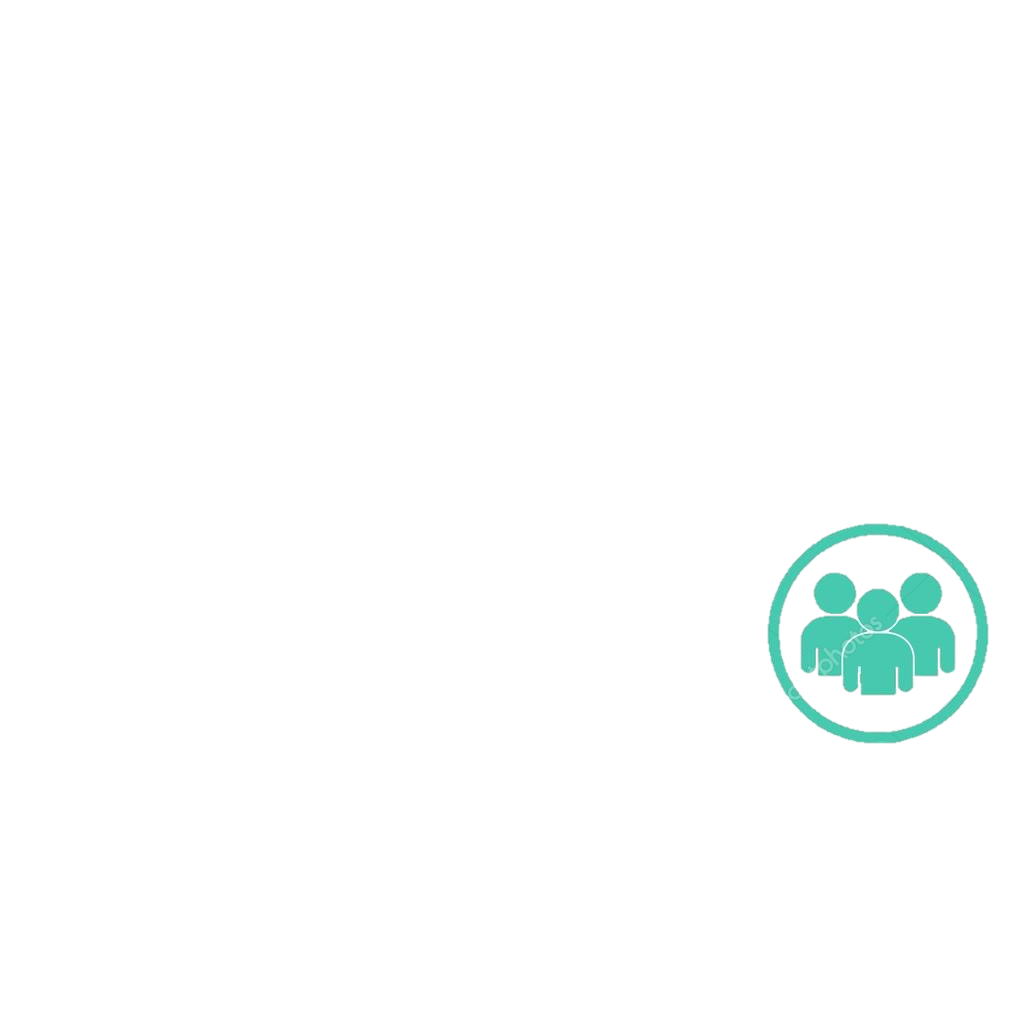 Group A
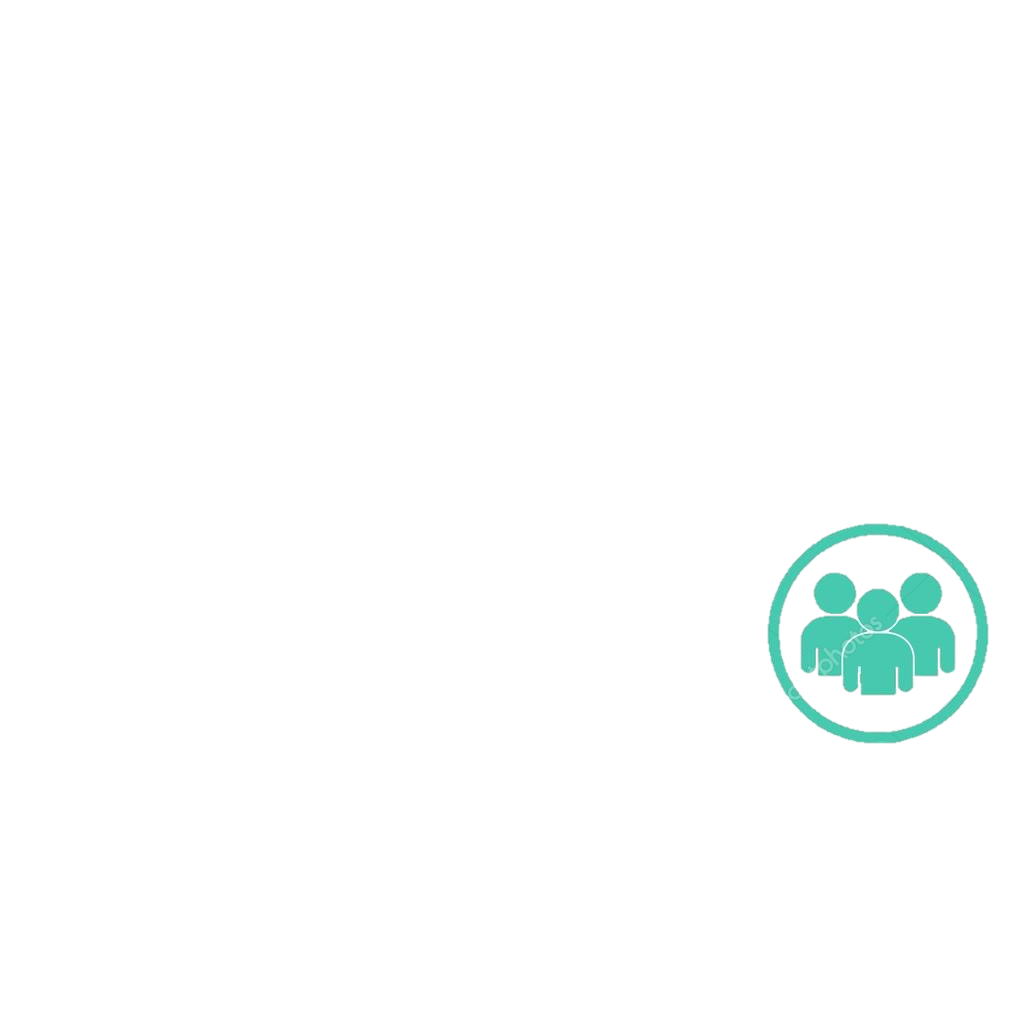 Group B